COVID-19 INTERIM GUIDANCE FOR SCHOOLS1 Decision Tree for Evaluating Symptomatic Individuals from Pre-K, K-12 Schools and Day Care Programs
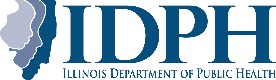 Rev. June 27, 2022 Interim Guidance, Subject to updates
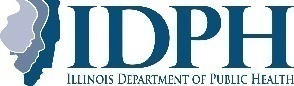 June, 22, 2022 Interim Guidance, Subject to updates
Supplemental Guidance:  Considerations for School Nurses and Health Care Providers
Box A. Assessment of Symptomatic Persons 
Consider the following when assessing symptomatic students/staff: 




Does the symptomatic individual have any of the following potential exposure risks?
Box B. Clinical Evaluation for Children with Symptoms of COVID-19 
(https://www.cdc.gov/coronavirus/2019-ncov/hcp/pediatric-hcp.html)
Are symptoms new to the student/staff person or are they a change in baseline for that individual?
Consider the individual’s risk of exposure.  See Box A.
No Exposure Risk Identified and resides in Community with Low Transmission1
Has Exposure Risk and/or 
Clinical Suspicion for 
COVID-19
Did the student/staff have an exposure to a suspected or confirmed COVID-19 case in the past 10 days?
Isolation
COVID-19 Testing Recommended
If no known close contact to COVID-19 case and no other exposure risks, testing for COVID-19 may be considered based on level of clinical suspicion and testing availability.
Is there a household or other close contact with similar symptoms who has not been yet classified as a confirmed or probable case?
TESTING
PCR or antigen testing is acceptable.
-If an antigen detection test is negative and there is a high clinical suspicion of COVID-19, confirm with lab-based NAAT (see CDC Testing Algorithm), ideally within two days of the initial Ag test. 
-If lab-based confirmatory NAAT  testing is not available, clinical discretion can be used to recommend isolation.
Test result is only valid for the day of specimen collection.
Is there a household member or other close contact with high-exposure risk occupation or activities (e.g., health care worker, correctional worker, other congregate living setting worker or visitor)?
Did the student/staff member have potential exposure due to out-of-school activities (private parties, playing with friend groups, etc.) or have poor compliance with mask wearing and social distancing?
Do they live in an area of substantial or high community transmission?
Do they have a history of travel to an area of high transmission in previous 14 days?
Do they have a history of travel to an area of high transmission in previous 10 days?
Is there an outbreak in the school or has there been another known case of COVID-19 in the school building in the last 10 days or are there other students or staff in the classroom or cohort currently out with COVID-19 symptoms?
Resources: 
COVID-19 Testing Overview https://www.cdc.gov/coronavirus/2019-ncov/symptoms-testing/testing.html
Isolation and Quarantine: CDC https://www.cdc.gov/coronavirus/2019-ncov/if-you-are-sick/index.html